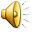 Rzygacze na budynku Politechniki Gdańskiej
Budynek  Politechniki Gdańskiej jest ozdobiony wieloma zabytkowymi rzeźbami.
Należą do nich cztery miedziane rzygacze          w postaci  mężczyzn trzymających stwory  wodne. 
Stanowią  one dekorację instalacji odprowadzania wody z dachu.
Odpowiedz na pytanie, dodaj zdjęcie
Co maskują te rzeźby,
 ile ich jest ?
Tutaj wstaw swoje zdjęcie
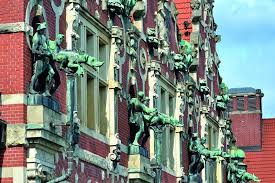 fot. Materiały promocyjne Album „Kampus Politechniki Gdańskiej”